مقرر الاتصالات التسويقية (BUS-417)
إعداد
هلال حسين علي
الفصل الخامس الأخلاق والآتصالات التسويقية
مقدمة
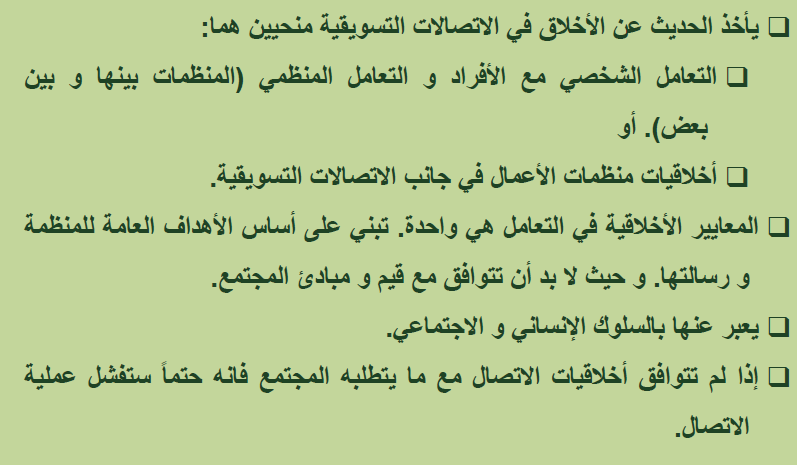 منابع الأخلاق
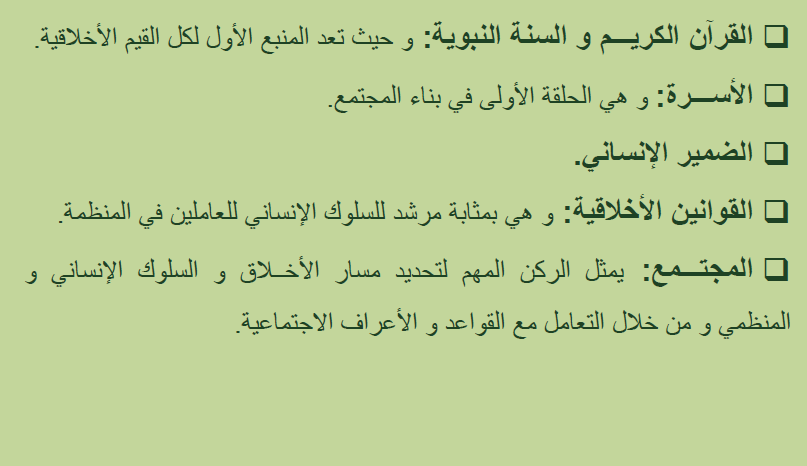 تعريف الأخلاق
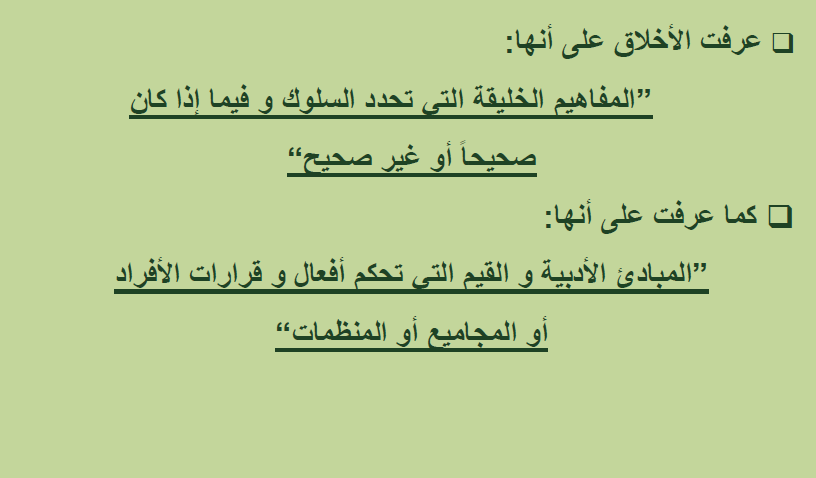 تعريف أخلاقيات التسويق
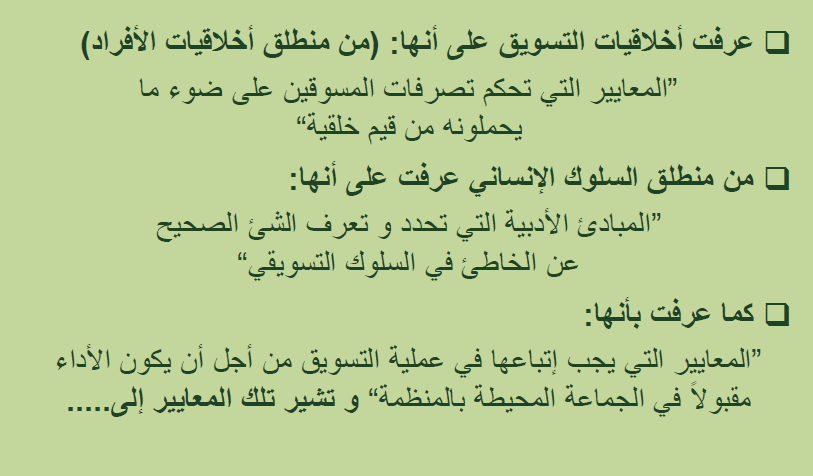 تابع تعريف أخلاقيات التسويق
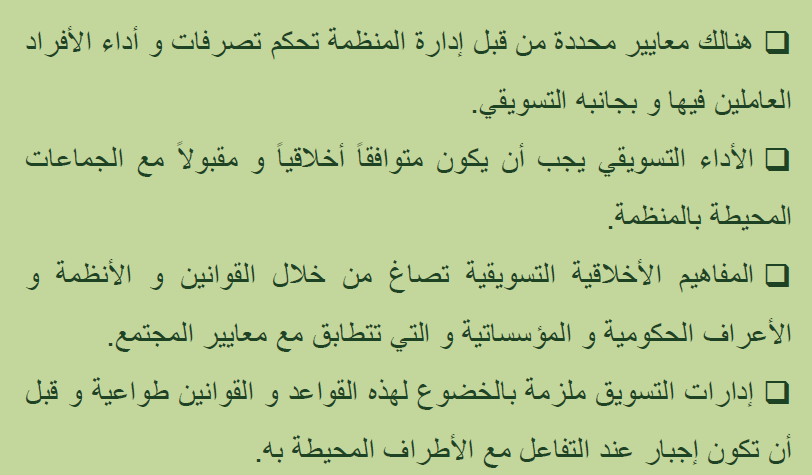 قواعد إرشادية للتعامل الأخلاقي التسويق
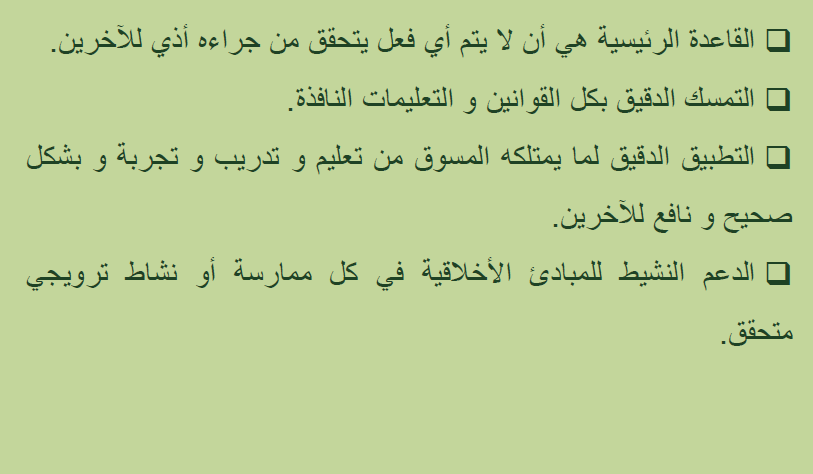 الأخلاقيات والاتصالات التسويقية
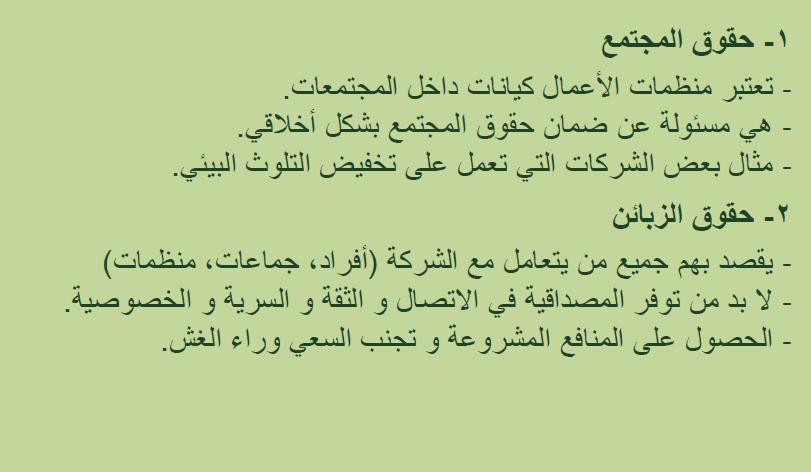 تابع الأخلاقيات والاتصالات التسويقية
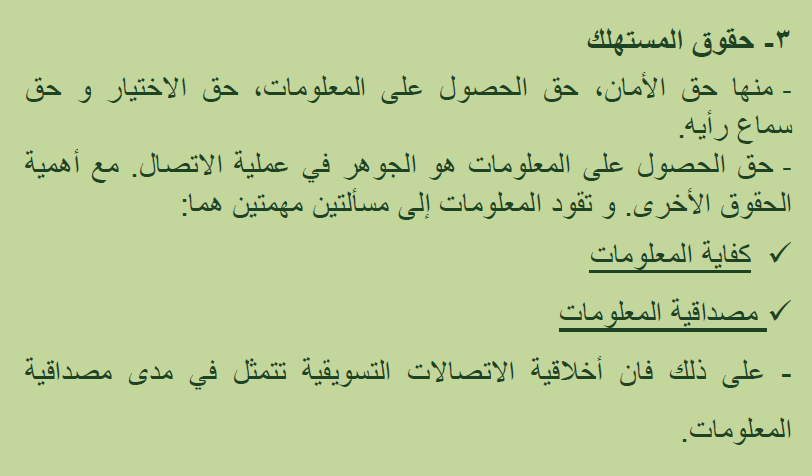 الأخلاق ومزيج الاتصالات التسويقية
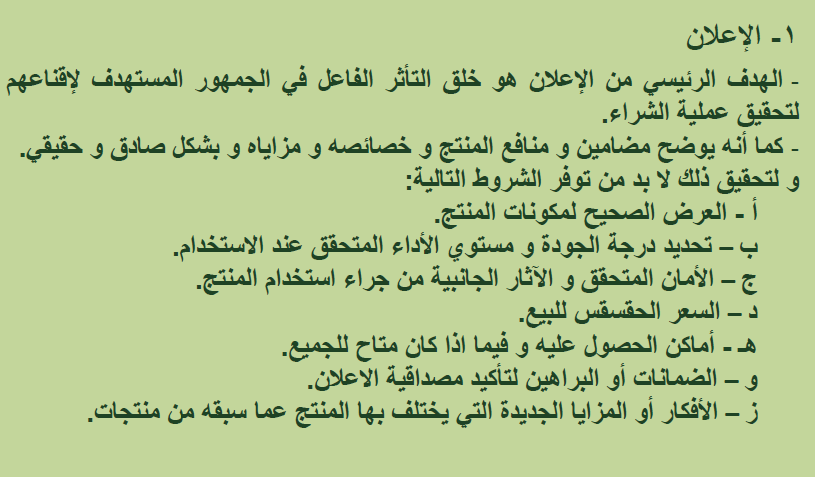 تابع الأخلاق ومزيج الاتصالات التسويقية
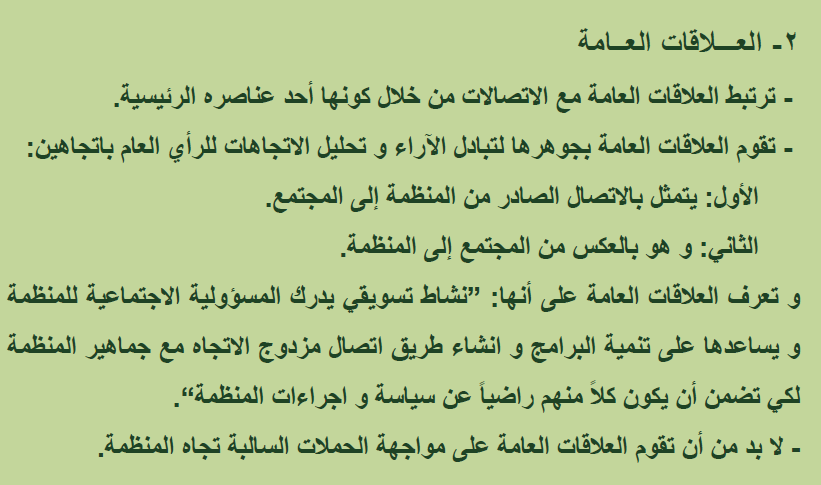 تابع الأخلاق ومزيج الاتصالات التسويقية
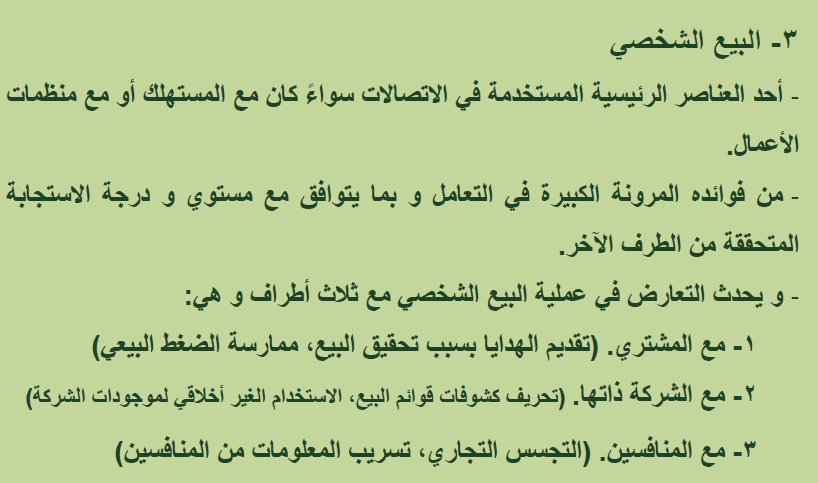 تابع الأخلاق ومزيج الاتصالات التسويقية
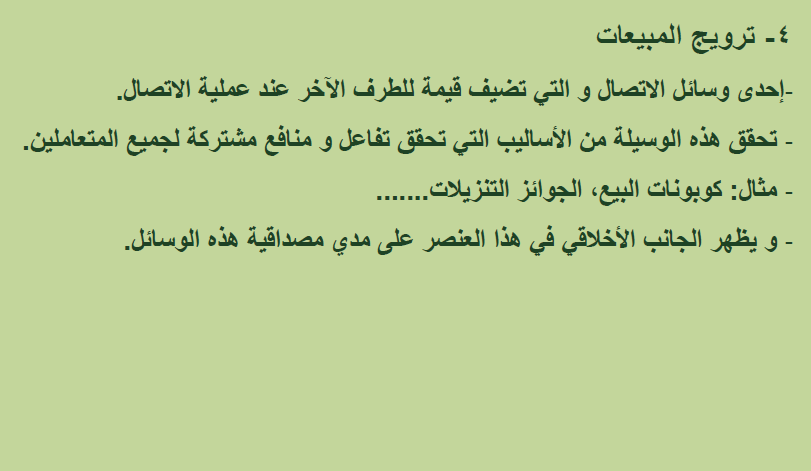 تابع الأخلاق ومزيج الاتصالات التسويقية
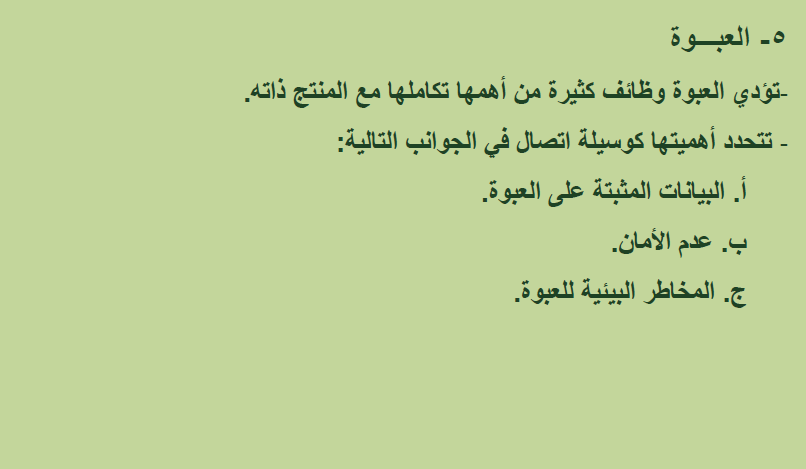 اتخاذ القرار الأخلاقي في الاتصالات التسويقية
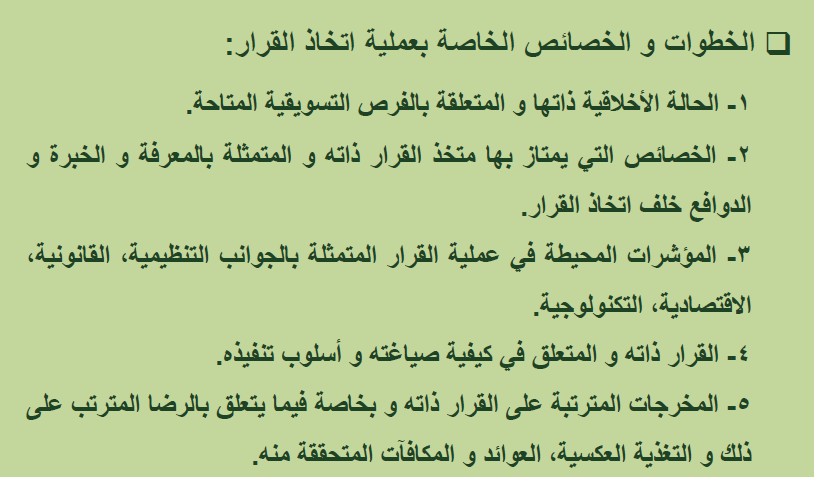 هذا والله أعلم
إنتهت المحاضرة